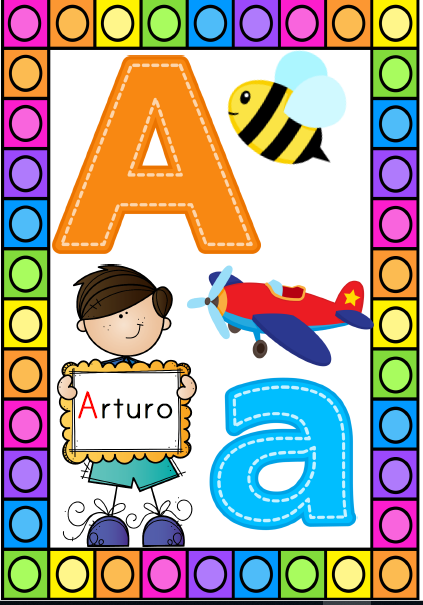 El placer de aprender, la alegría de enseñar
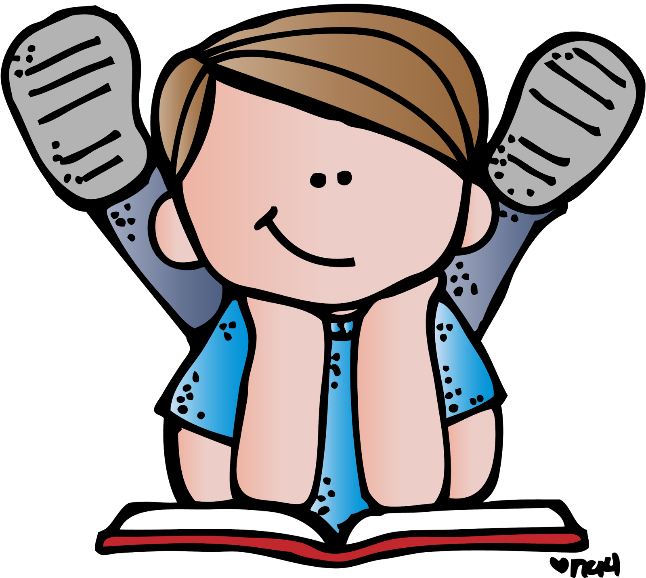 Daniela Ortiz Reséndiz
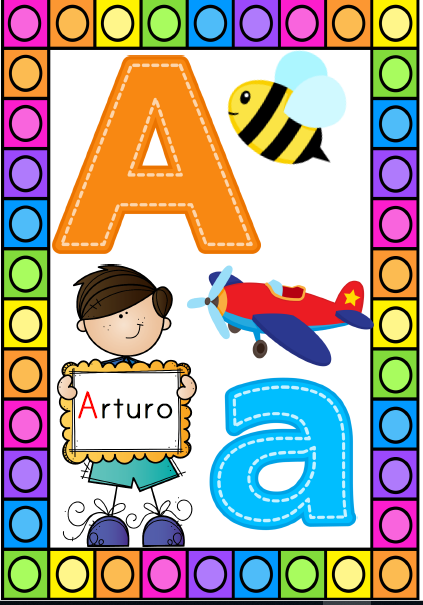 ¿Por qué pican las abejas?

*la experiencia de una maestra que en su kínder había abejas, pidió a los niños responder a la pregunta ¿Por qué pican las abejas?
Por medio de la respuesta a esta pregunta se realizaron dif actividades, como lo fueron:
Investigar sobre el tema. 
 Organizar la información en carteles. 
 Recolectar abejas para observarlas. 
 Observar el mecanismo que usan las abejas para picar. 
Elaborar un listado comparativo sobre las abejas y otros insectos, 
     usando analogías. 
Platicar con un entomólogo.
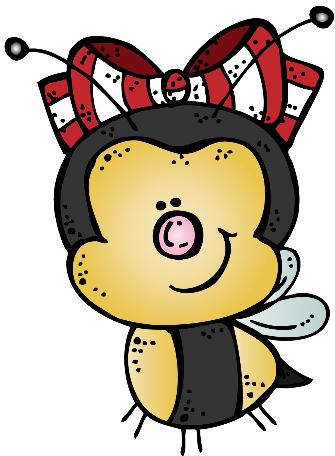 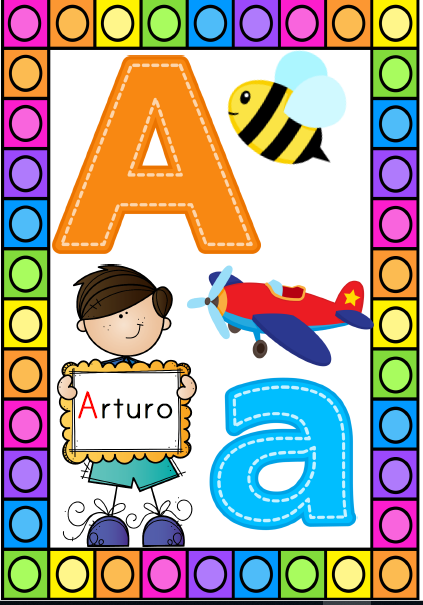 Grupo de  14 niñas y 18 niños
Segundo ciclo escolar con el mismo grupo 
cuando abordaban alguna cuestión para la cual no tenían los materiales de consulta suficientes, en los siguientes días, los niños y la maestra llevaban al salón, poco a poco, aquello que consideran importante y necesario. 
¿Cómo las atrapamos? 
¿Cómo son las abejas? • Son insectos o bichos, también las avispas y las hormigas. • Tienen cabeza y su cuerpo tiene cintura. • Tienen 6 patas y dos antenas. • Tienen 5 ojos; 2 les sirven para ver en la oscuridad, en su colmena. • Su cuerpo es rallado de negro y amarillo y está cubierto de pelos.
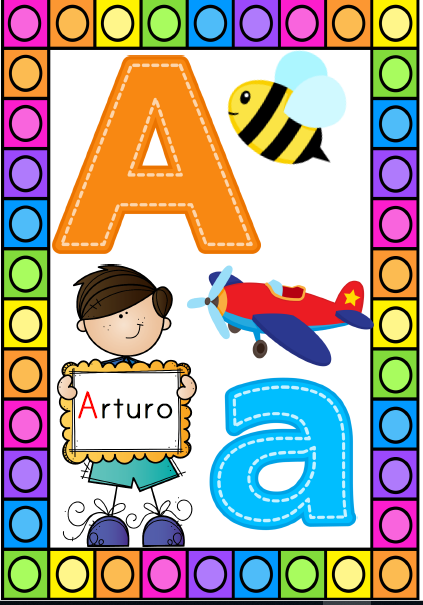 c
Por medio de un diálogo se puede llegar a que los niños realicen distintas reflexiones sobre el tema 

Las tareas para hacer en casa no son ejercicios repetitivos ni tienen el propósito de entretener a los niños
Considera que “pensar” es una actividad muy seria y necesita su tiempo, es por ello que debemos dejar de tarea “pensar”, cuando así se requiere.
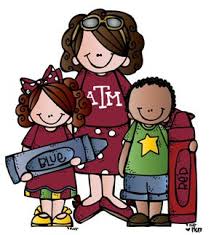 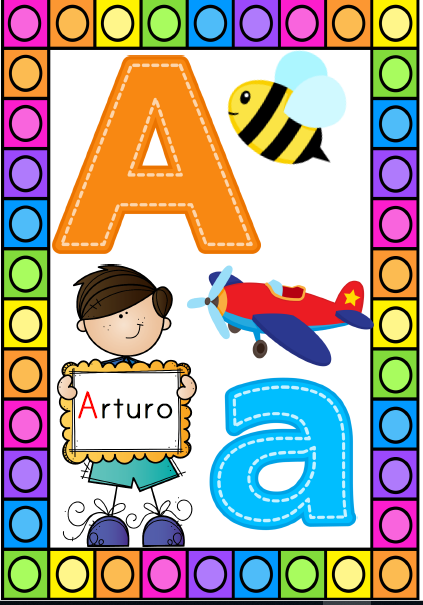 c
Por medio de la pregunta inicial se generó y dio sentido a un proceso de experimentación, búsqueda, registro de información, confrontación de ideas, generación de nuevas preguntas; proceso que llevó a los niños a movilizar saberes y capacidades, a formular preguntas y explicaciones sobre las características de los seres vivos, en este caso las abejas, al observarlas
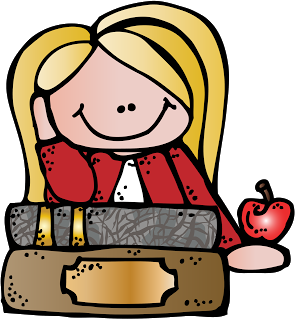 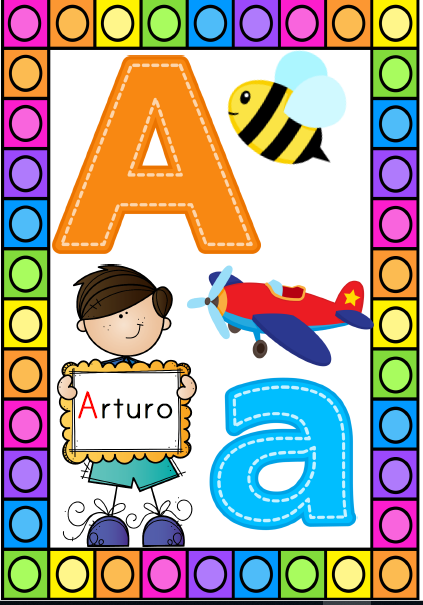 c
Preguntas
1.- ¿por medio de qué se puede llegar a que los niños realicen distintas reflexiones?
Diálogo 
2.-¿Qué debemos de dejar de tarea a nuestros alumnos?
Pensar 
3.-¿Qué podemos generar por medio de la pregunta inicial?
proceso de experimentación, búsqueda, registro de información, confrontación de ideas